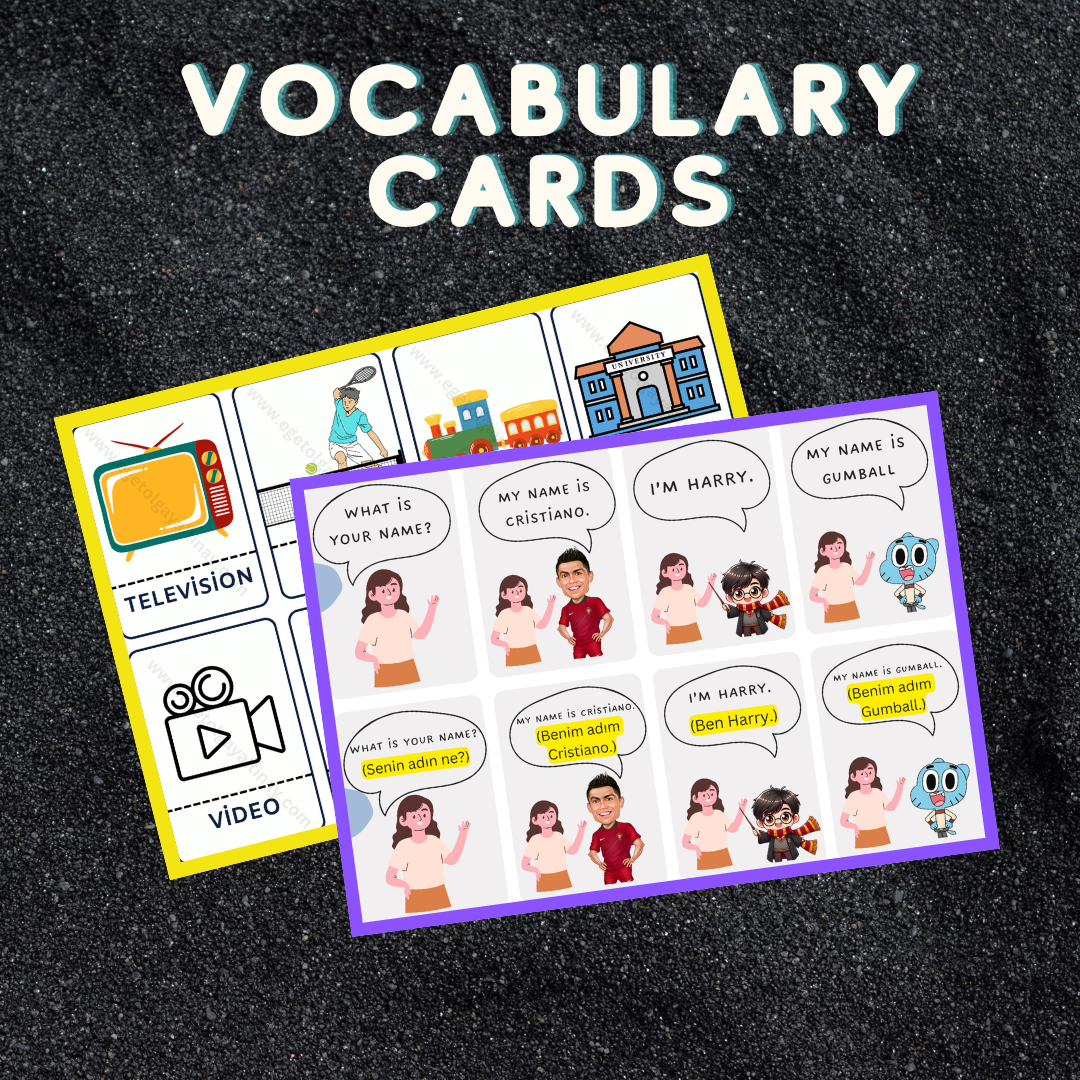 Ünite kelime kartlarına aşağıdaki bağlantıdan ulaşabilirsiniz:

https://www.egetolgayaltinay.com/lessons/779
Free Time Activities
(Serbest Zaman Etkinlikleri)
Cooking
Dancing
Yemek Pişirmek
Dans etmek
Doing puzzle
Drawing pictures
Yapboz yapmak
Resim çizmek
Driving a car
Flying a kite
Araba sürmek
Uçurtma uçurmak
Listening to music
Painting
Müzik dinlemek
Boyama yapmak
Konu ile ilgili etkinliğe aşağıdaki bağlantıdan ulaşabilirsiniz:

https://www.egetolgayaltinay.com/lessons/768
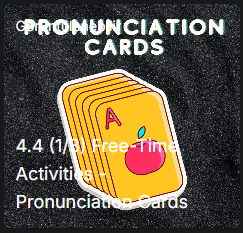 Konu ile ilgili etkinliğe aşağıdaki bağlantıdan ulaşabilirsiniz:

https://www.egetolgayaltinay.com/lessons/769
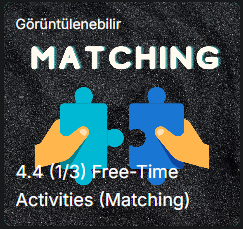 Konu ile ilgili etkinliğe aşağıdaki bağlantıdan ulaşabilirsiniz:

https://www.egetolgayaltinay.com/lessons/770
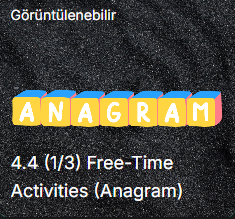 Playing basketball
Playing chess
Basketbol oynamak
Satranç oynamak
Playing football
Playing tennis
Futbol oynamak
Tenis oynamak
Reading a book
Riding a bike
Kitap okumak
Bisiklet sürmek
Running
Skating
Koşmak
Paten kaymak
Konu ile ilgili etkinliğe aşağıdaki bağlantıdan ulaşabilirsiniz:

https://www.egetolgayaltinay.com/lessons/771
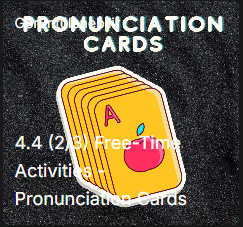 Konu ile ilgili etkinliğe aşağıdaki bağlantıdan ulaşabilirsiniz:

https://www.egetolgayaltinay.com/lessons/772
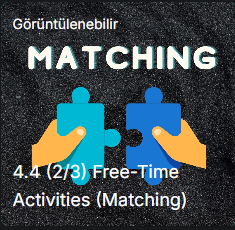 Konu ile ilgili etkinliğe aşağıdaki bağlantıdan ulaşabilirsiniz:

https://www.egetolgayaltinay.com/lessons/773
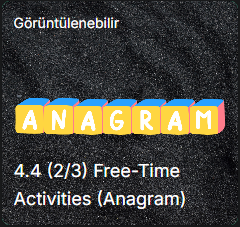 Skipping rope
Singing a song
İp atlamak
Şarkı söylemek
Sliding
Swimming
Kaymak
Yüzmek
Swinging
Watching cartoons
Sallanmak
Çizgi film izlemek
Konu ile ilgili etkinliğe aşağıdaki bağlantıdan ulaşabilirsiniz:

https://www.egetolgayaltinay.com/lessons/774
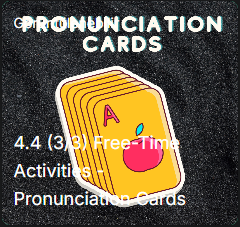 Konu ile ilgili etkinliğe aşağıdaki bağlantıdan ulaşabilirsiniz:

https://www.egetolgayaltinay.com/lessons/775
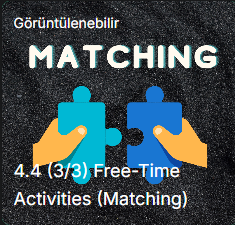 Konu ile ilgili etkinliğe aşağıdaki bağlantıdan ulaşabilirsiniz:

https://www.egetolgayaltinay.com/lessons/776
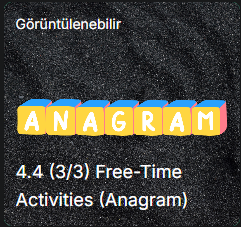 Konu ile ilgili etkinliğe aşağıdaki bağlantıdan ulaşabilirsiniz:

https://www.egetolgayaltinay.com/lessons/777
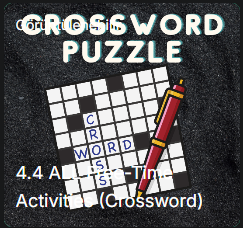 Konu ile ilgili etkinliğe aşağıdaki bağlantıdan ulaşabilirsiniz:

https://www.egetolgayaltinay.com/lessons/778
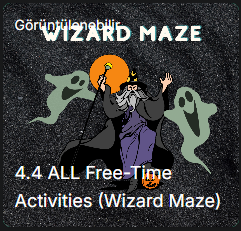 Expressing Likes / Dislikes
(Sevdiğimiz/Sevmediğimiz şeyleri ifade etmek)
Konu ile ilgili şarkıya aşağıdaki bağlantıdan ulaşabilirsiniz:

https://www.egetolgayaltinay.com/lessons/870
Sevdiğimiz bir şeyden bahsetmek için
«like» yapısı kullanılır.
Türkçe karşılığı: «seviyorum» dur.
İp atlamayı seviyorum.
I like skipping rope.
Çok sevdiğimiz bir şeyden bahsetmek için
«love» yapısı kullanılır.
Türkçe karşılığı: «çok seviyorum» dur.
Paten kaymayı çok seviyorum.
I love skating.
Sevmediğimiz bir şeyden bahsetmek için
«Don’t like» veya «Dislike» yapıları kullanılır.
Türkçe karşılığı: «sevmiyorum» dur.
Bisiklete binmeyi sevmiyorum.
I don’t like riding a bike.
Bisiklete binmeyi sevmiyorum.
I dislike riding a bike.
Answer the questions according to the translations given below.
I don’t like playing basketball
I like cooking.
I love painting.
Yemek pişirmeyi seviyorum.
Resim boyamayı çok seviyorum.
Basketbol oynamayı sevmiyorum.
Birinin bir şeyi sevip sevmediğini sormak için
«Do you like …?» yapısı kullanılır.
Türkçe karşılığı: «… sever misin?» dir.
Sorulan şeyi seviyorsak
«Yes, I like…» yapısı kullanılır.
Türkçe karşılığı: «Evet, … yapmayı severim.» dir.
Kısaca cevap vermek için ise
«Yes, I do.» yapısı kullanılır.
Türkçe karşılığı: «Evet, severim.» dir.
Dans etmeyi sever misin?
Do you like dancing?
Evet, dans etmeyi severim.
Yes, I like dancing.
Evet, severim.
Yes, I do.
Sorulan şeyi sevmiyorsak
«No, I don’t like…» yapısı kullanılır.
Türkçe karşılığı: «Hayır, … yapmayı sevmem.» dir.
Satranç oynamayı sever misin?
Kısaca cevap vermek için ise
«No, I don’t.» yapısı kullanılır.
Türkçe karşılığı: «Hayır, sevmem.» dir.
Do you like playing chess?
Hayır, satranç oynamyı sevmem.
No, I don’t like playing chess.
Hayır, sevmem.
No, I don’t.
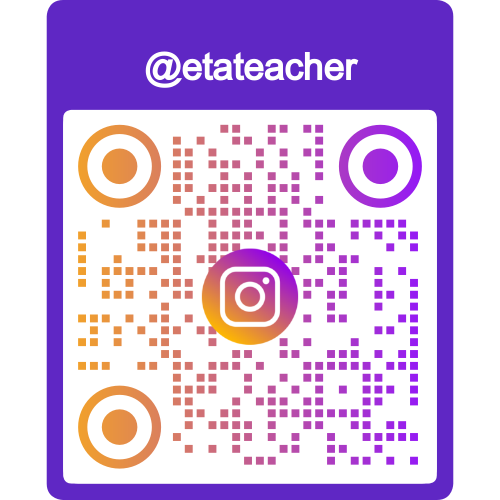 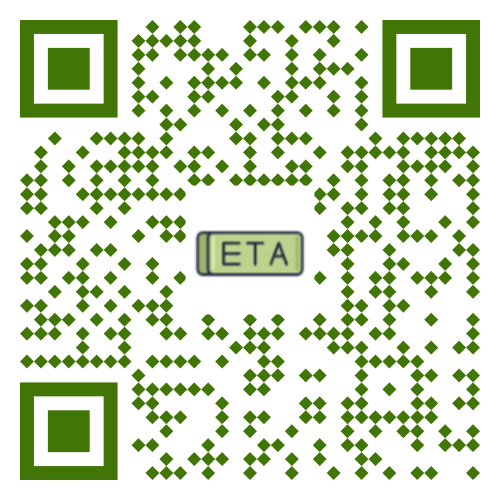 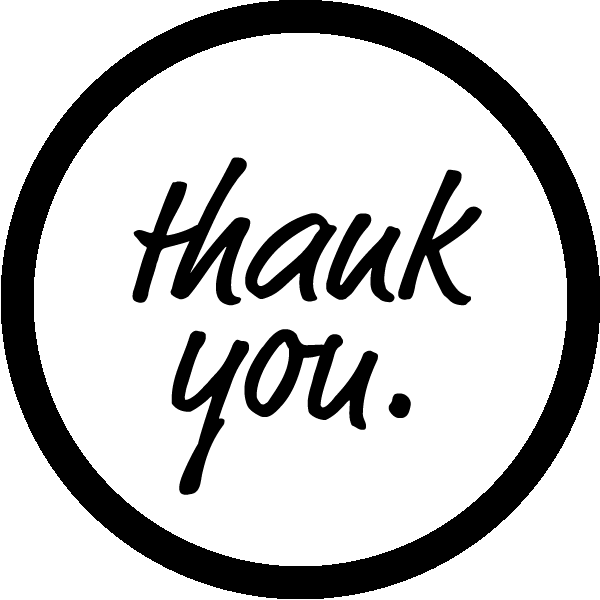 Ege Tolgay Altınay
Akköprü Ortaokulu  Tuşba/VAN
Bu, ve benzeri içerikler için:www.egetolgayaltinay.com adresini ziyaret edebilirsiniz.
Değerli Meslektaşım,Bu içeriklerin hazırlanması, düzenlenmesi ve yayımlanmasında ne kadar zaman harcasam da, ders uygulamalarında nasıl bir etkisi olduğunu ve geliştirilmesi gereken yerleri (ortaokulda görev yapmam nedeniyle) tecrübe edemiyorum. Bu süreçte, ders materyallerinin kalitesini geliştirebilmem için geri bildirimlerinize ihtiyacım var:
İlkokul Konu Anlatım Sunumları Geri Bildirim Formu:
https://forms.gle/KPw1nEorNN6aLMao7
Şimdiden değerli vaktinizi ayırıp dönüt verdiğiniz için teşekkür ederim. :)
Ege Tolgay ALTINAY